There are three kinds of taters
in the world.
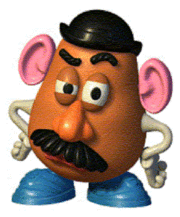 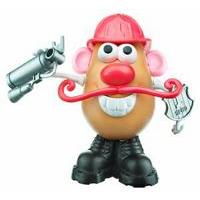 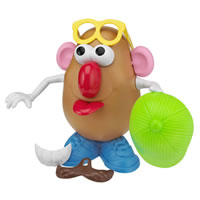 Participa-Tater 

Those who make
things happen.
Tater
(aka Couch Potato)
Those who say,
“What happened?”
Spec-Tater

Those who watch
things happen.